Discharge Planning
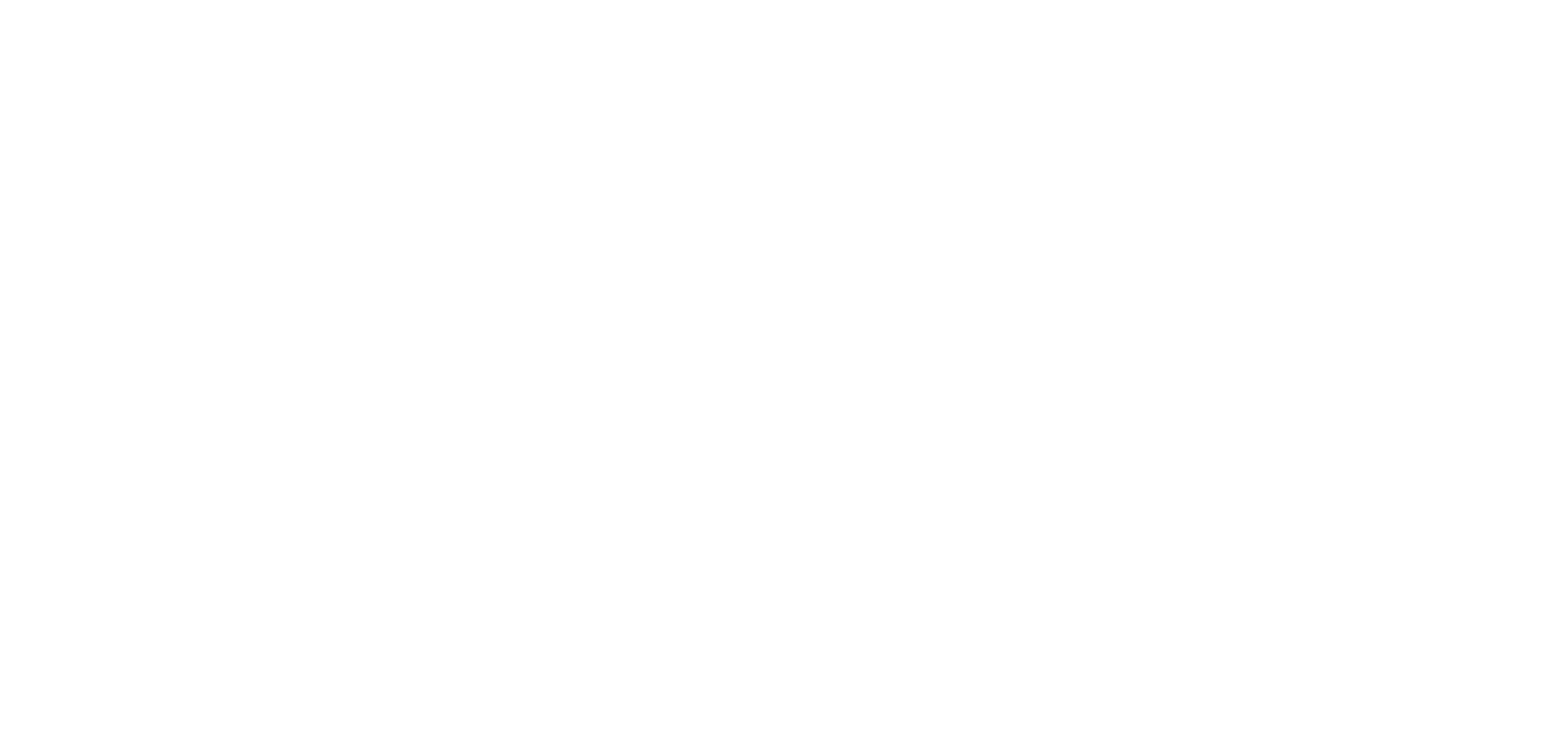 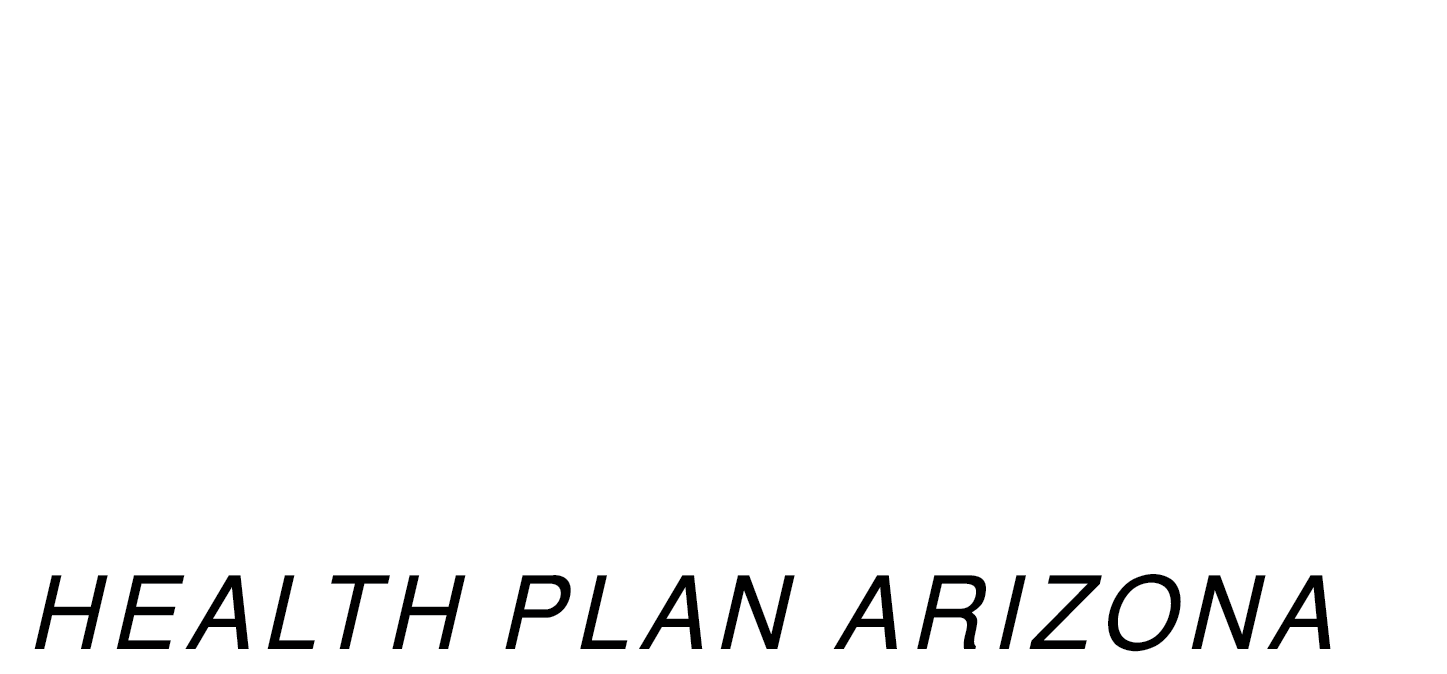 Microlearning
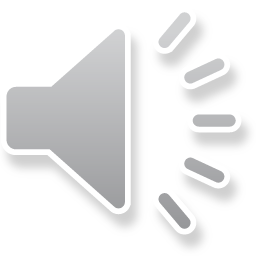 PRO_68151E_State Approved_01132021											AZ1CADPRS68151E_0000
©WellCare 2021
[Speaker Notes: Welcome to our microlearning 1 series, brought to you by Care1st Health Plan Arizona Behavior Health’s clinical provider training team. This module focuses on discharge planning.]
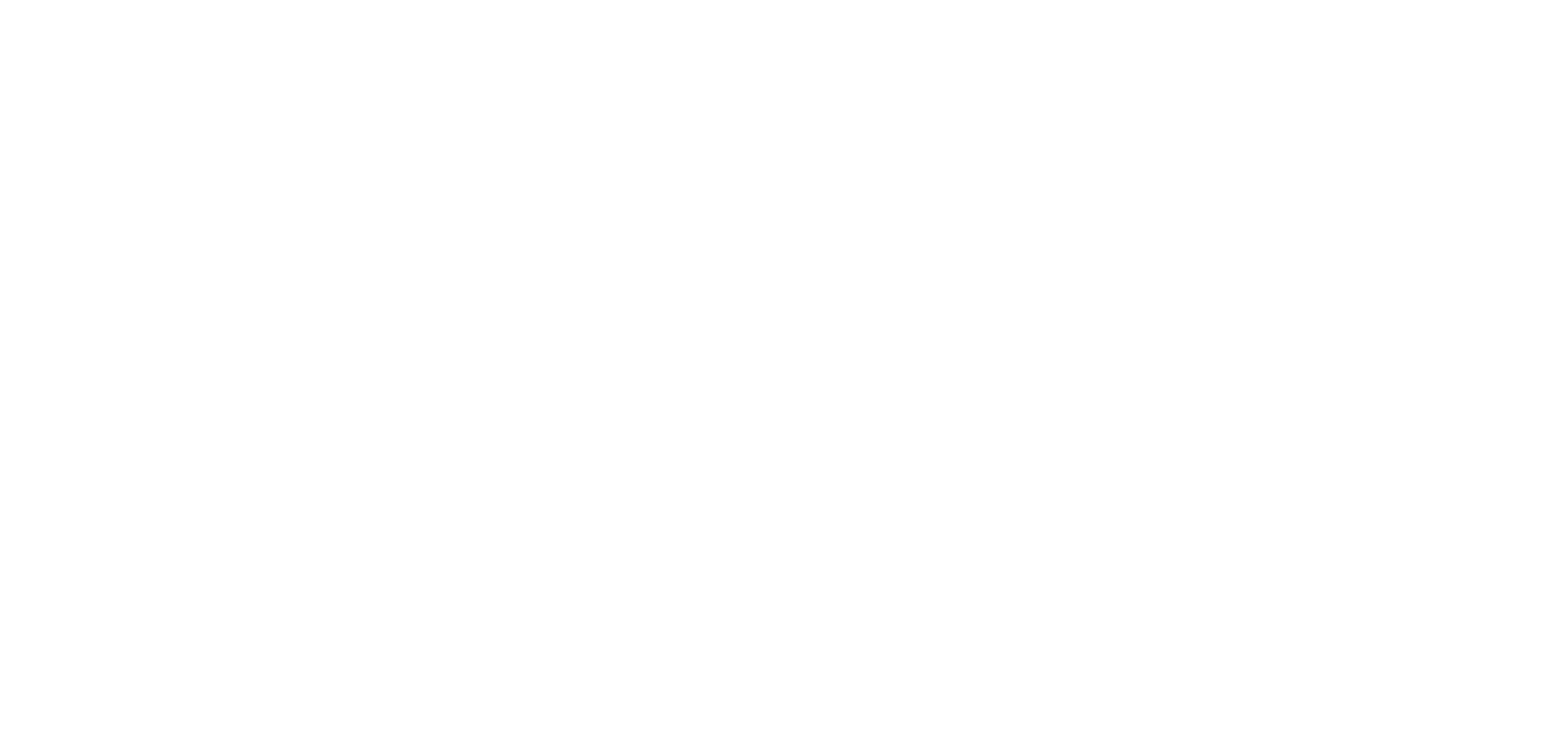 Provider Engagement Series
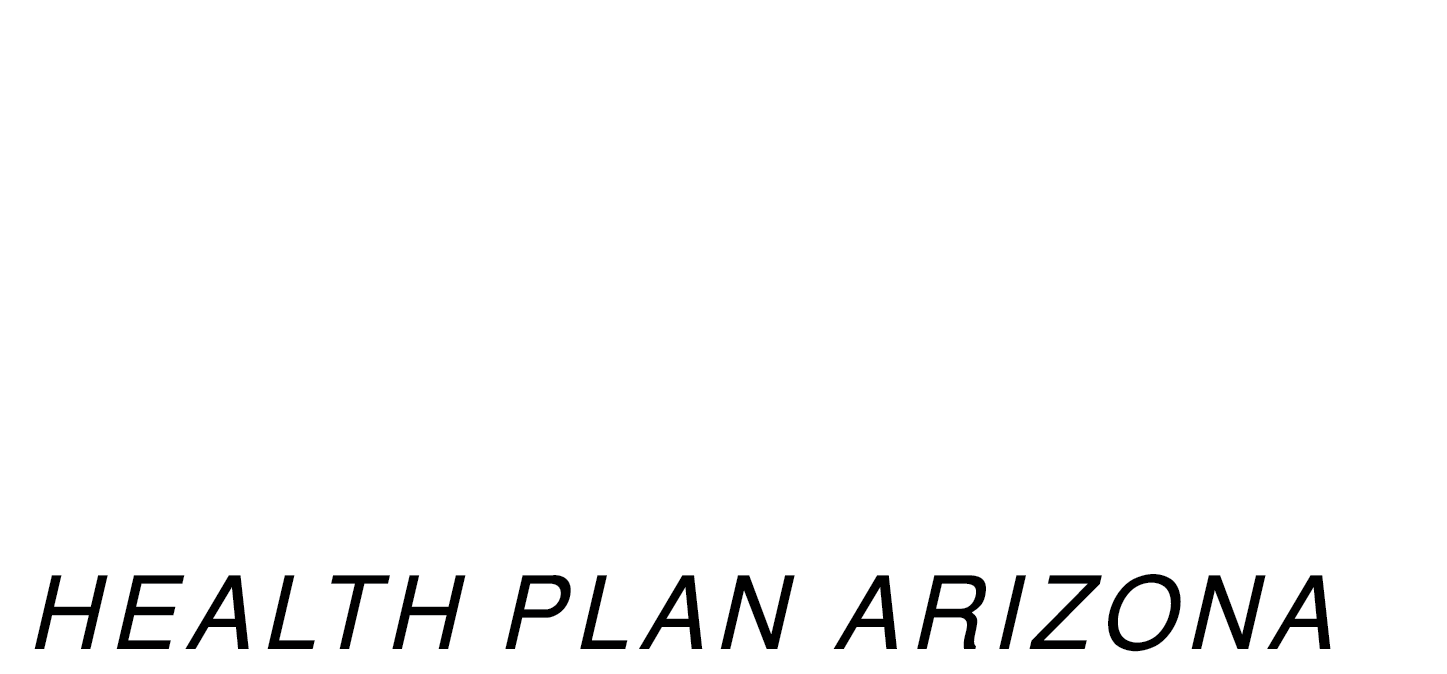 Care Coordination
Treatment Planning
Titration of Services
Discharge Planning
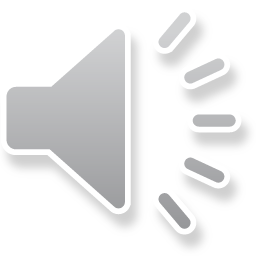 [Speaker Notes: This microlearning is one of four in a series.  The topics covered in this series are care coordination, treatment planning, titration of services, and discharge planning.  Check out each microlearning for more information on the topics listed.]
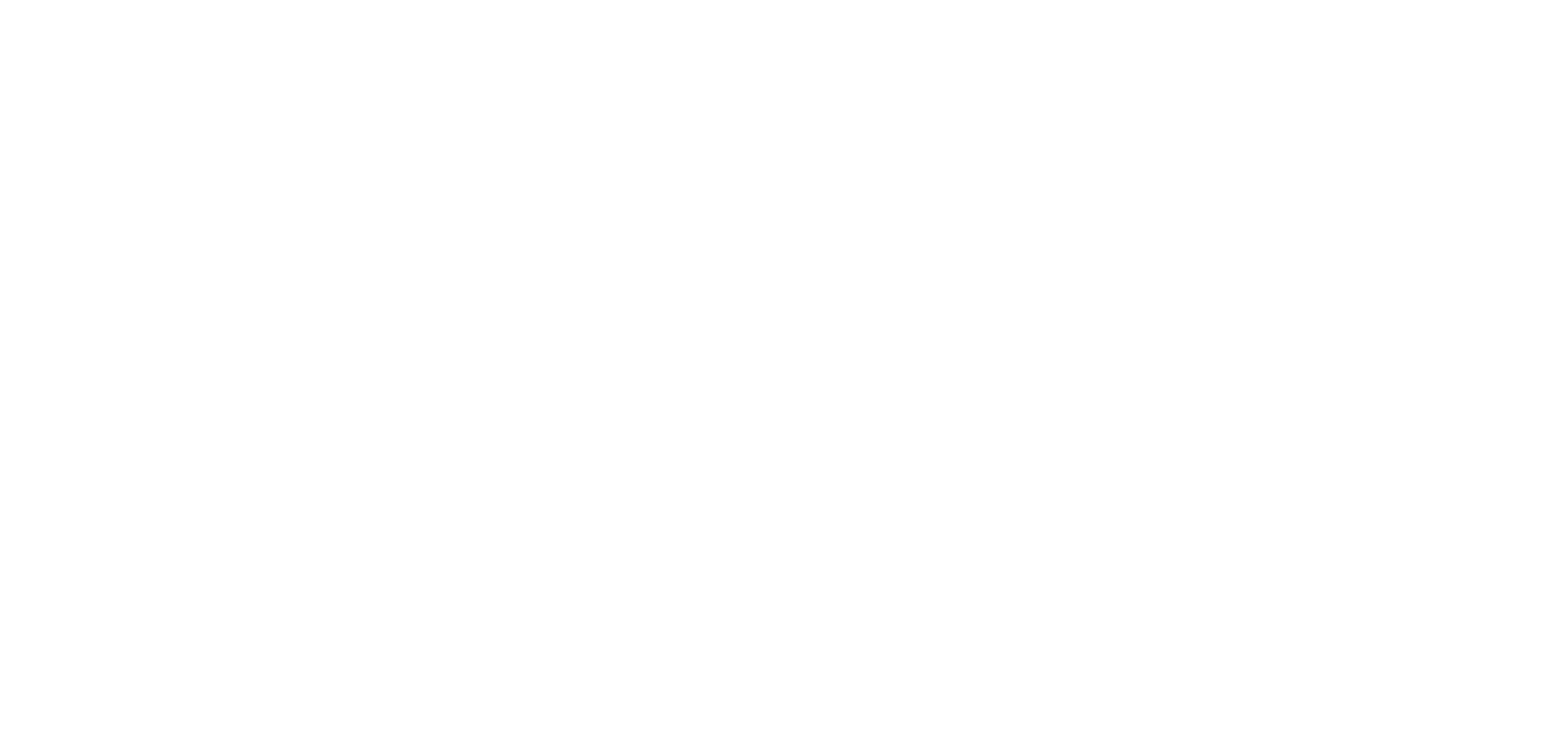 Learning Objectives
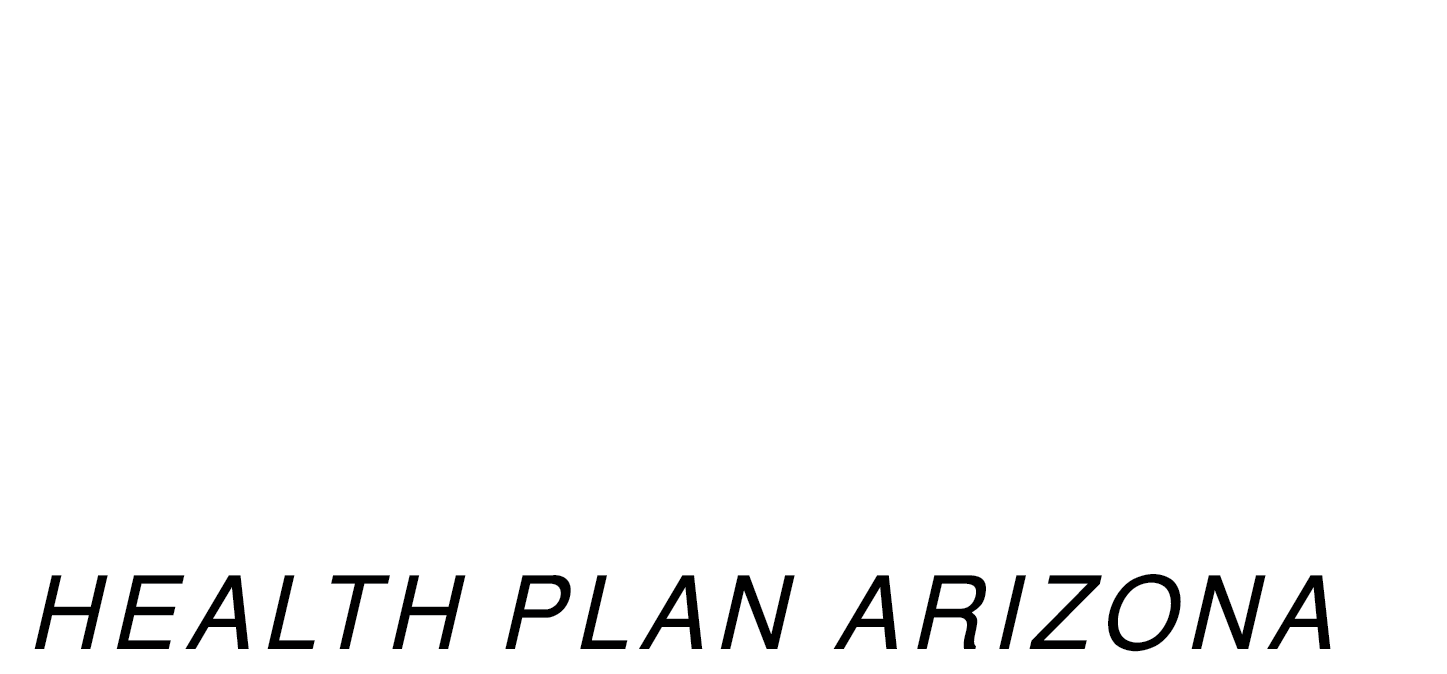 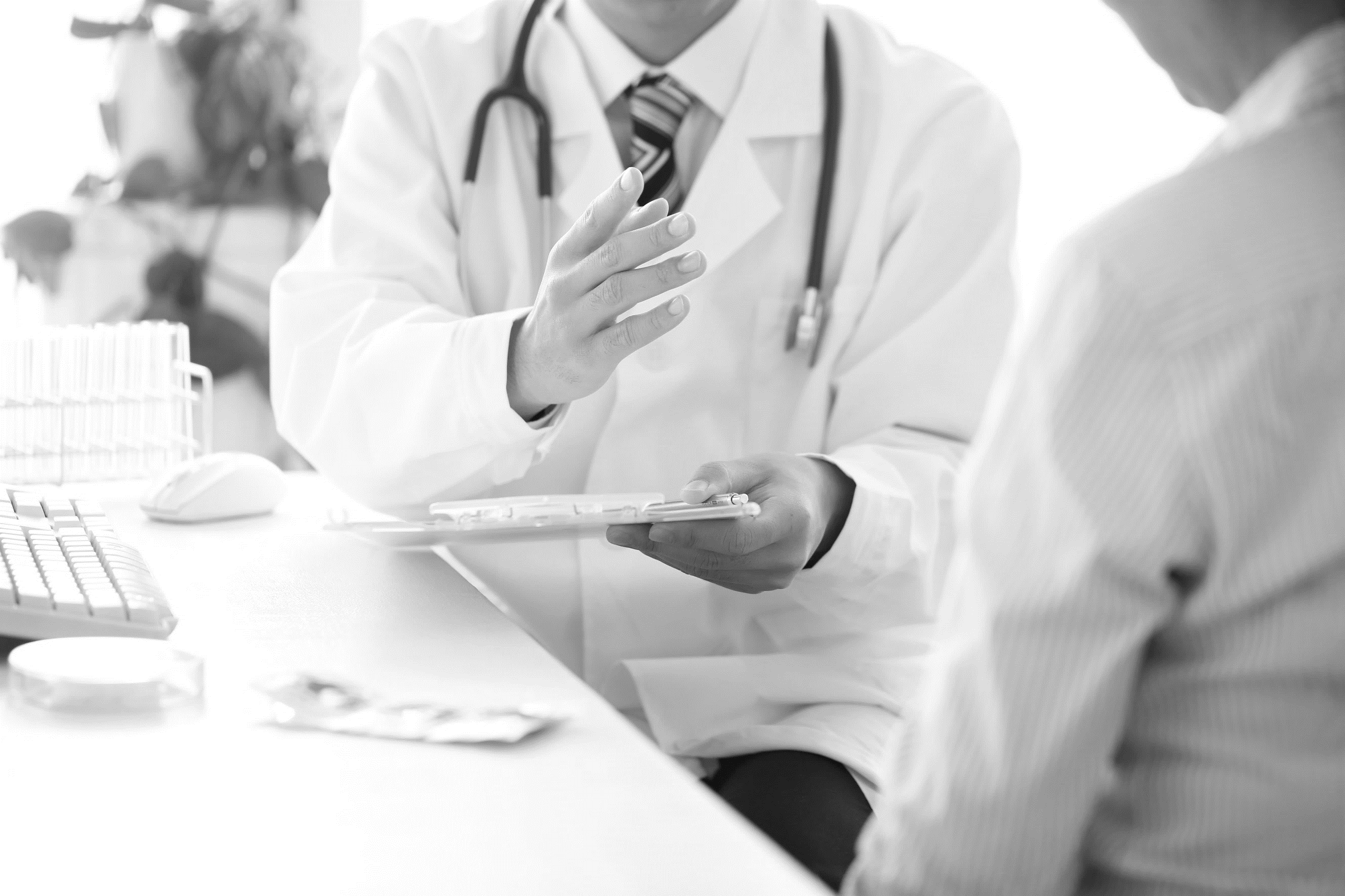 1
1
Identify two benefits of discharge planning
2
State two ways to address discharge planning during the course of treatment
2
3
Identify three components of a discharge plan
3
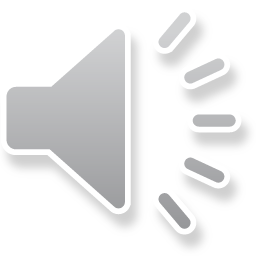 [Speaker Notes: By the end of this module, you will be able to identify two benefits of discharge planning, state two ways to address discharge planning during the course of treatment and identify three components of discharge.]
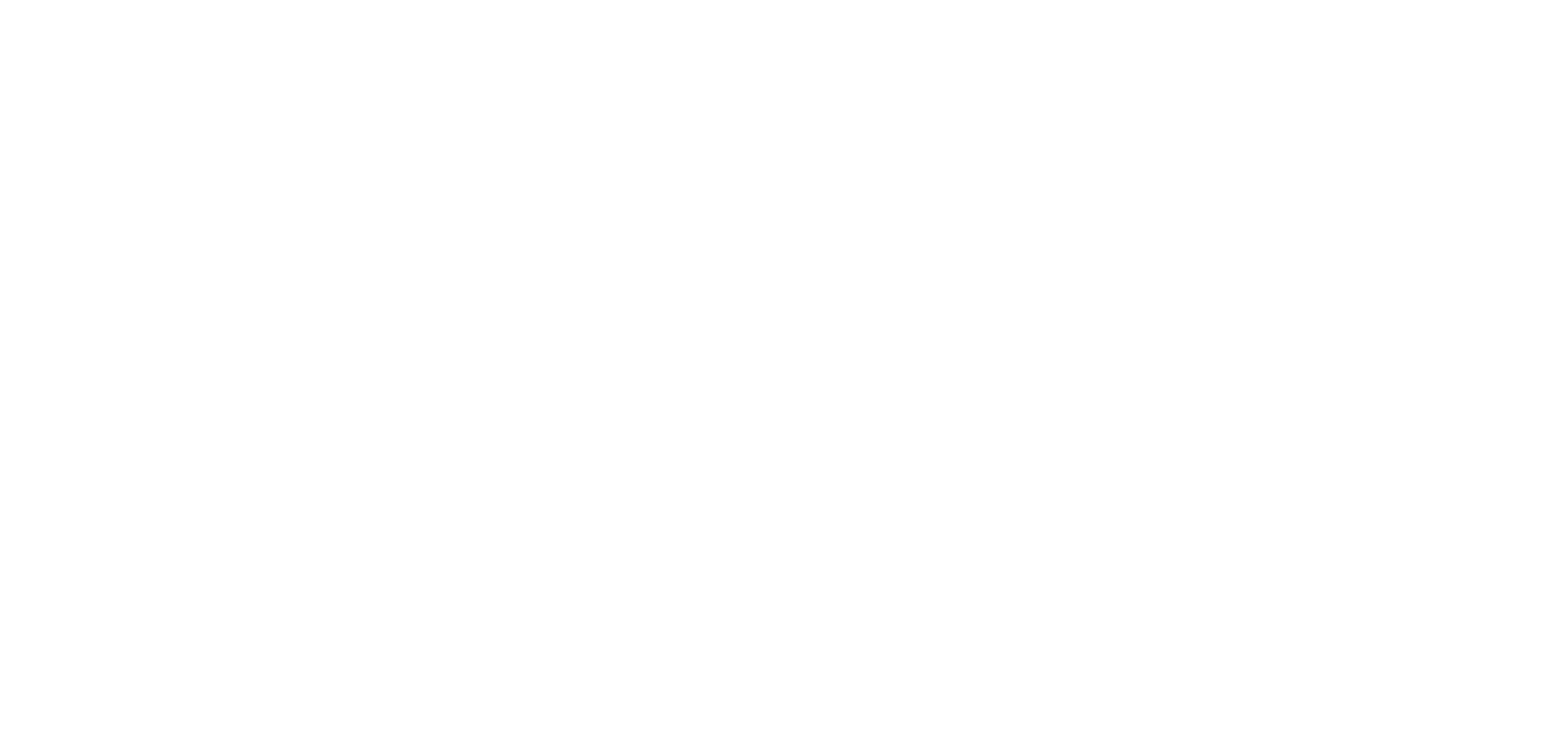 What is Discharge Planning?
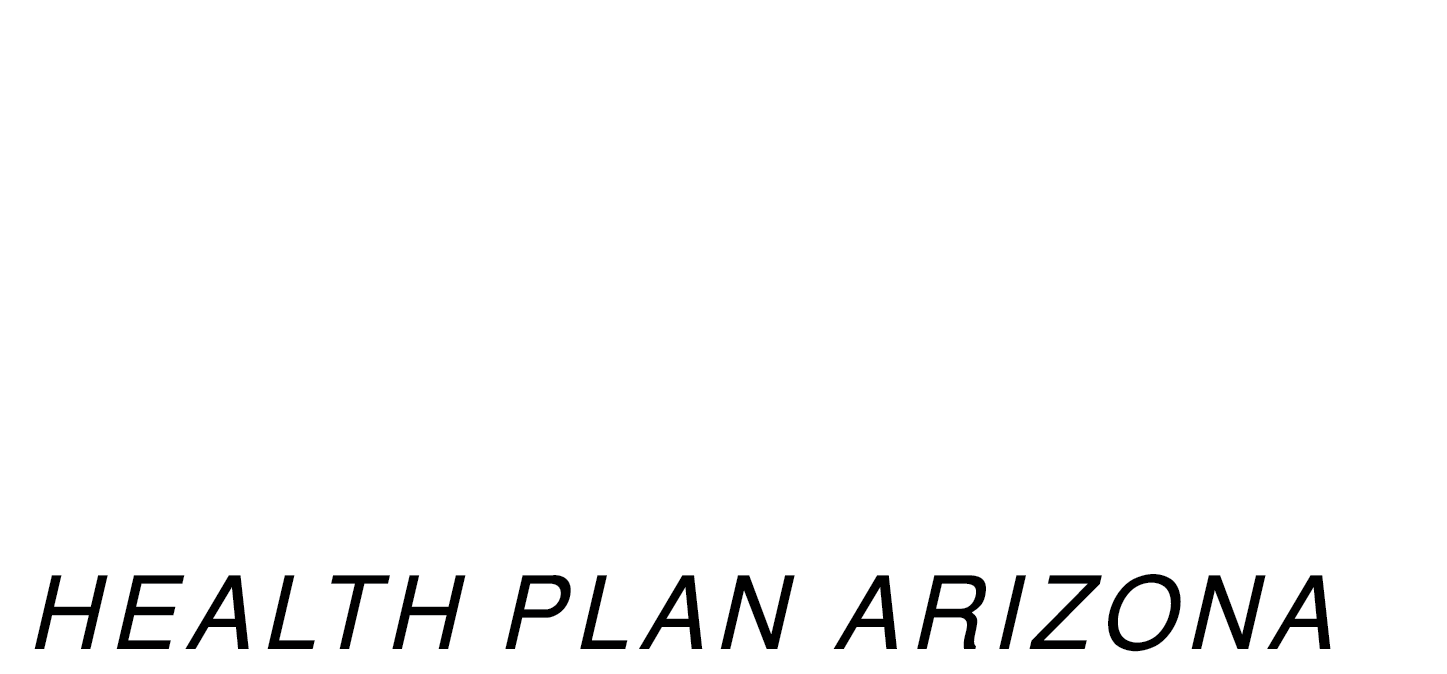 “Discharge planning can be a patient-friendly and highly practical approach to guide them and improve their quality of life and mental health in the community. Proper discharge planning can improve outcome and prognosis of the person with a mental illness.”
(Gowda, M., Gajera, G., Srinivasa, P., & Ameen, S., 2019).
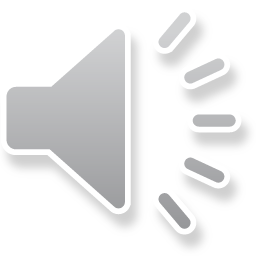 [Speaker Notes: Let’s start with a broad definition. According to the Agency for Healthcare Quality and Research, care coordination is the deliberate organization of member care activities between two or more participants (including the member) involved in a member's care to facilitate the appropriate delivery of healthcare services. Organizing care involves the marshalling of personnel and other resources needed to carry out all required member care activities and is often managed by the exchange of information among participants responsible for different aspects of care. The goal of care coordination is to meet the member’s needs and preferences in delivery of high-quality and high-value care. Care coordination is an essential element in treatment planning, services titration, and discharge planning processes.

Source: Chapter 2. What is Care Coordination?. Content last reviewed June 2014. Agency for Healthcare Research and Quality, Rockville, MD. https://www.ahrq.gov/ncepcr/care/coordination/atlas/chapter2.html]
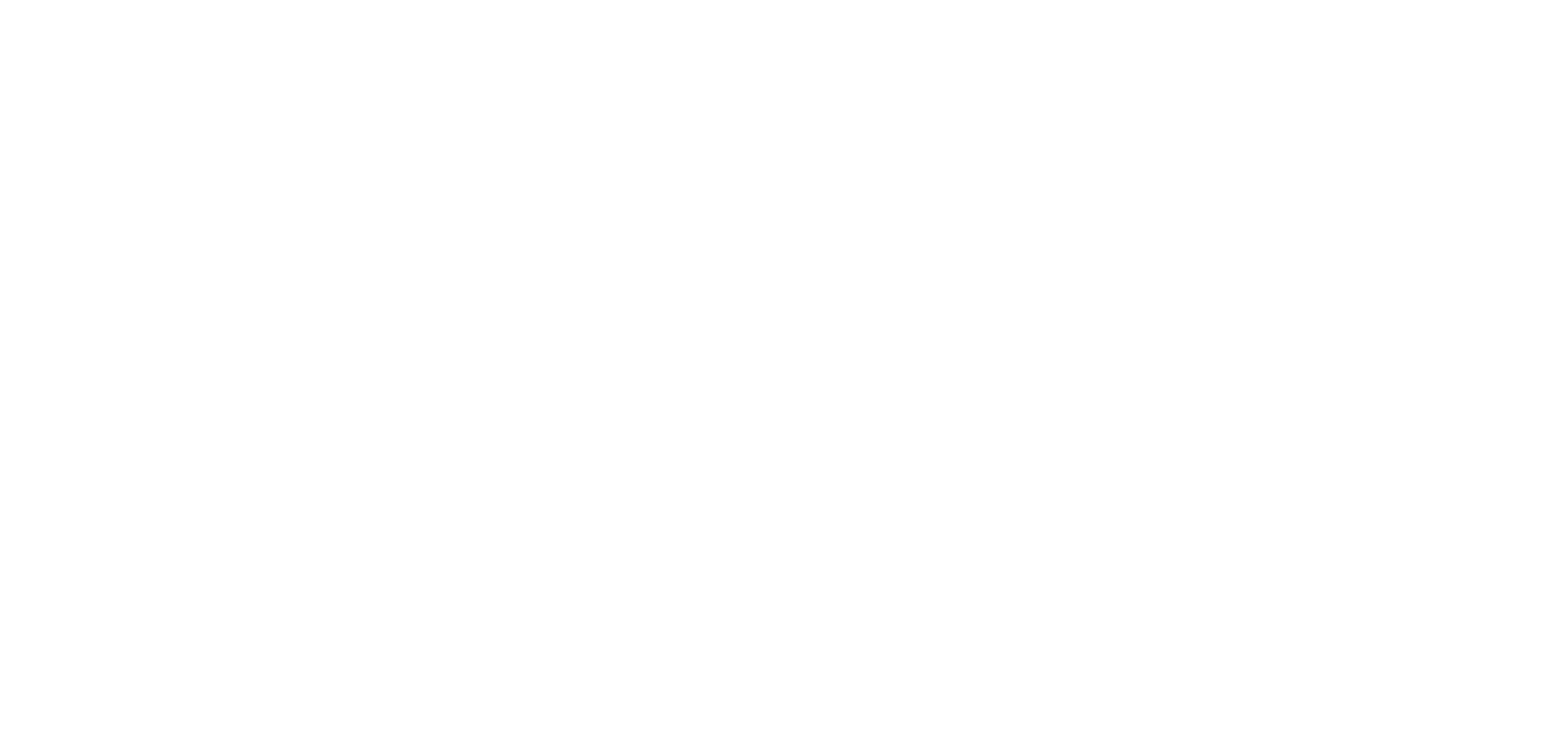 Discharge Planning Process
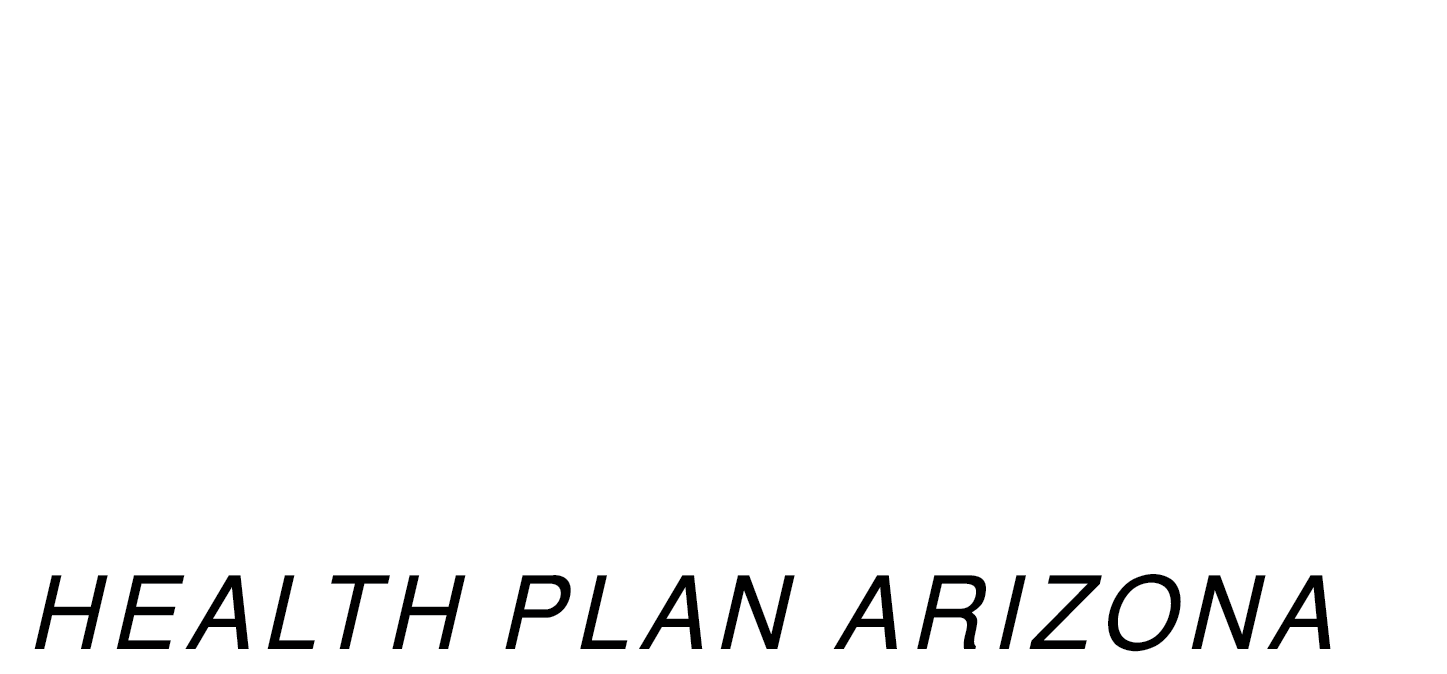 Discharge Planning
An agreed-upon plan to assist member in effective independent functioning.
Titrating services
Continual appraisal of current needs and services, which includes discharge needs.
Treatment Plan
Care Coordination
SMART goals assist in constant re-evaluation of discharge needs.
Collaborates with others to support the member after discharge and can be included in discharge plan.
Assessment
Gathering information about supports, strengths, goals and expectations for treatment, discussion of the importance of discharge
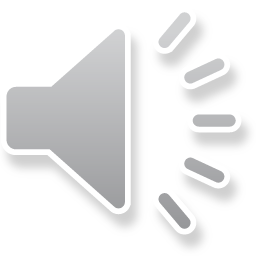 [Speaker Notes: Care1st Health Plan Arizona behavioral health does not require you to submit discharge planning documentation upon discharge, but it is a required component of documentation that will be expected if records are reviewed. 
Discharge planning begins at admissions and this slide shows how discharge planning can be addressed at all points in the treatment process. It is a thread that should be woven through all parts of the process. 
The admission and assessment phase should include collaborative information gathering that drives discharge planning. Helpful information to gather at assessment for discharge planning purposes includes: Current providers for whole person healthcare such as primary care and healthcare specialists, AA and NA support groups, substance use providers, and other community supports. Information on strengths and natural supports will also inform the discharge plan. 
The assessment period is also a good time to explain the importance of discharge planning to set expectations for eventual discharge. It is important for members to know the goal is for self sufficiency and continued wellness after discharge.
Treatment planning is a set of agreed upon goals that can be used as a benchmark measure for both the client and provider to know when discharge is appropriate. 
Care coordination that occurs throughout the treatment episode allows communication regarding the discharge plan to occur. Be sure to include other providers, supports persons and the member in establishing a plan for care after discharge. Care coordination allows for follow up appointments to be made and encourages exploration of the ways in which other providers can support the member after discharge. All coordination of care activities support the discharge plan.
Titrating services, which is the continuous appraisal of current needs, will also help identify when discharge is appropriate. When all treatment goals and needs have been addressed, it is time for discharge. 
The final phase of discharge planning is to finalize the plan. The discharge plan is an agreed upon plan to assist the member in effective independent functioning. 

Source: Care Coordination. Content last reviewed August 2018. Agency for Healthcare Research and Quality, Rockville, MD.https://www.ahrq.gov/ncepcr/care/coordination.html]
Integrated Care
Self Care
Medication Management
Follow up appointments
Send records
Ensure access to medication and medication management provider
Reminders and cues to use skills developed in treatment
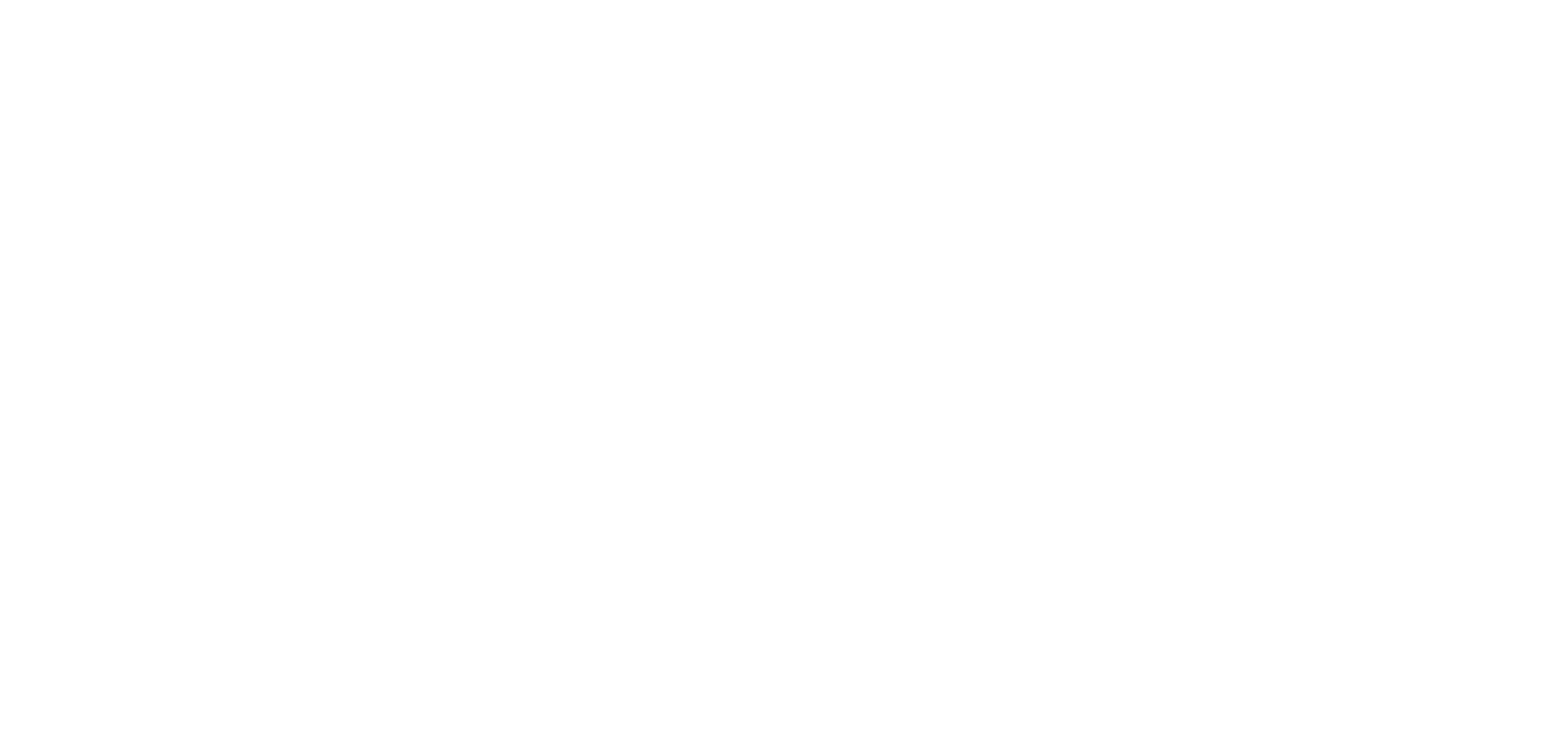 Discharge Plan Components
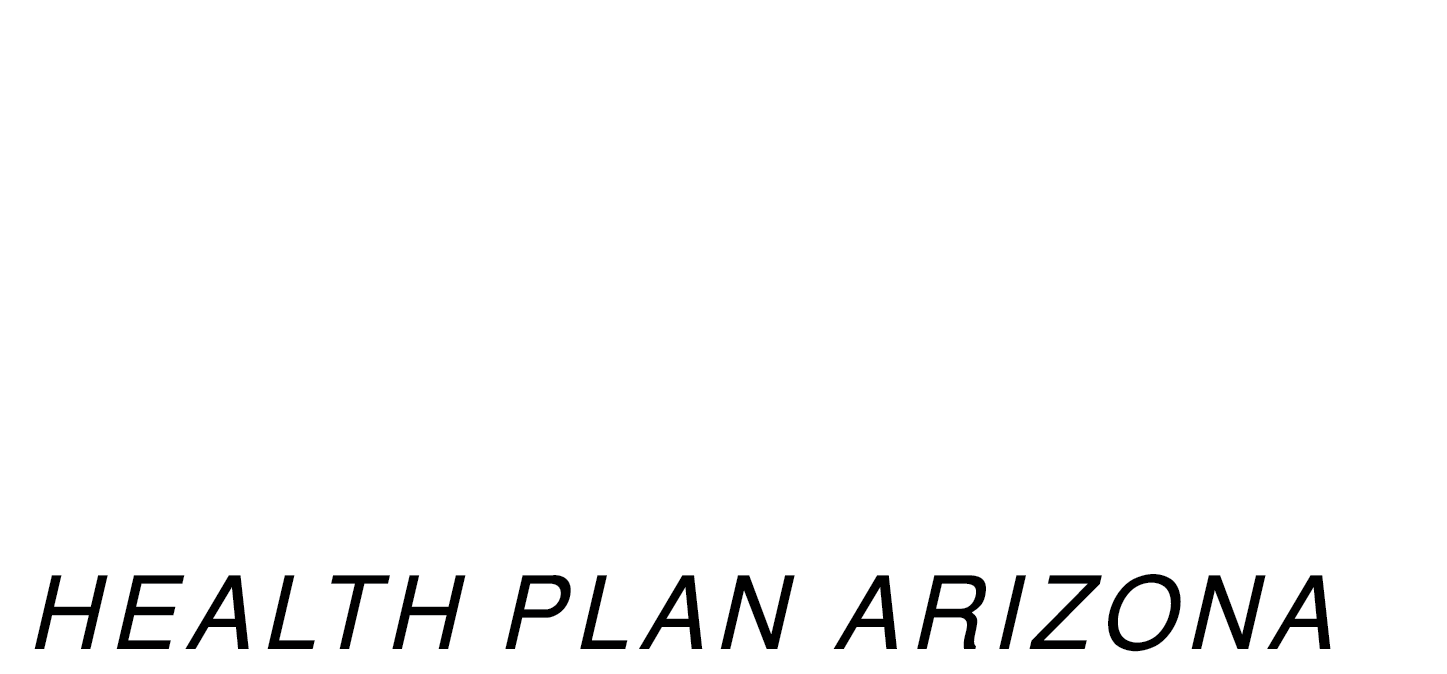 Supports
Include supports, roles and responsibilities. Consider formal support groups
Member Education
Illness education
Signs and Symptom recognition
How to Return for Care
Phone numbers and instructions.
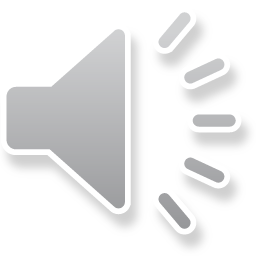 [Speaker Notes: The final plan should include as many of these components that are needed to support the member’s independence. 
Member education should include information on their illness and what signs and symptoms to be on the look for as an indicator to return for treatment. 
Self care instructions that are developed collaboratively between the provider and the member should be part of the discharge plan. This will include reminders and questions to use skills developed in treatment. These can be coping skills, problem solving skills, daily self care activities and more. 
The discharge plan should include collaborative care component. Appointments with other providers should be outlined in the document. If the member needs to continue medication management as their only service, the provider needs to ensure that they continue to have access to medications and to have a scheduled appointment with the medication providers. 
The plan should also include any formal and informal support people. Each person’s roles and responsibilities should be outlined.
Finally, the discharge plan should describe how to return for care if it is needed. 

The discharge plan should be documented in the members permanent medical record. Copies should be given to the member, support persons and service providers.]
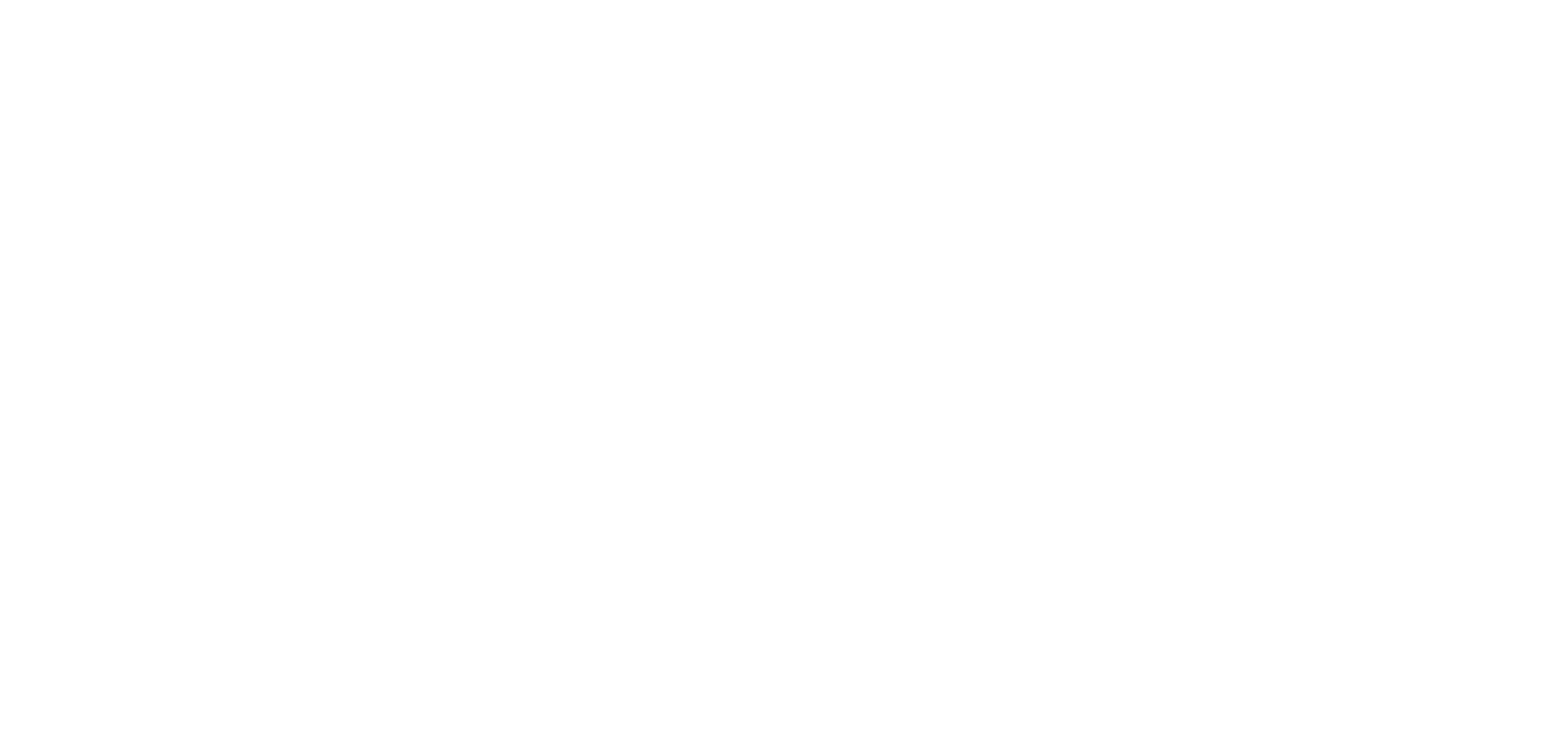 Our Mission:
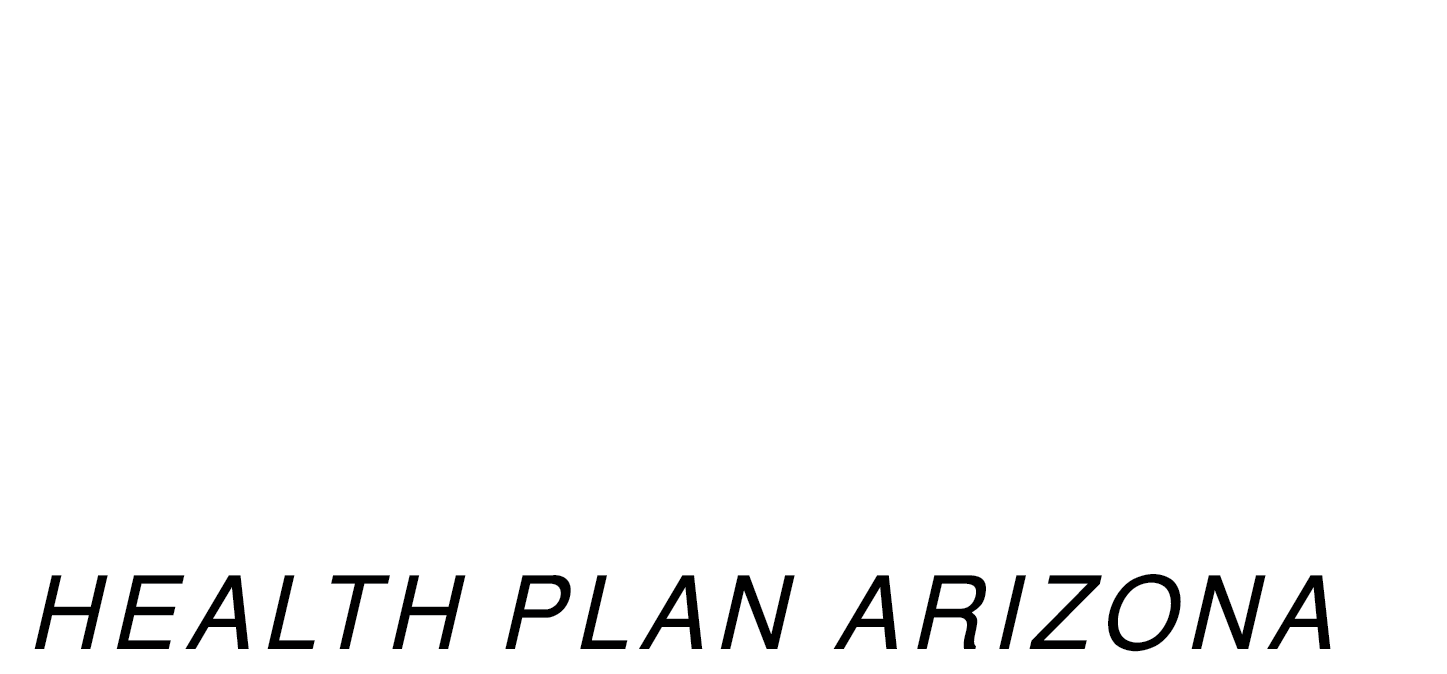 To help people live their best lives by being the trusted partner to create superior solutions in behavioral healthcare and wellness
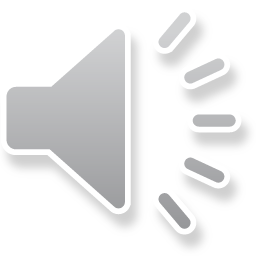 [Speaker Notes: Care1st Health Plan Arizona Behavioral Health’s mission is to help people live their best lives by being the trusted partner to create superior solutions in behavioral healthcare and wellness. We simply can’t meet this mission without our providers, and appreciate the work you do to meet our members’ needs!

Source: Medical GPS. The Challenges of Coordinated Care (March 13, 2017). Retrieved from https://blog.medicalgps.com/the-challenges-of-coordinated-care/
Personal Communication, August 26, 2020, Katie McKay and Anna Clowers, Centene Behavioral Health Utilization Managers]
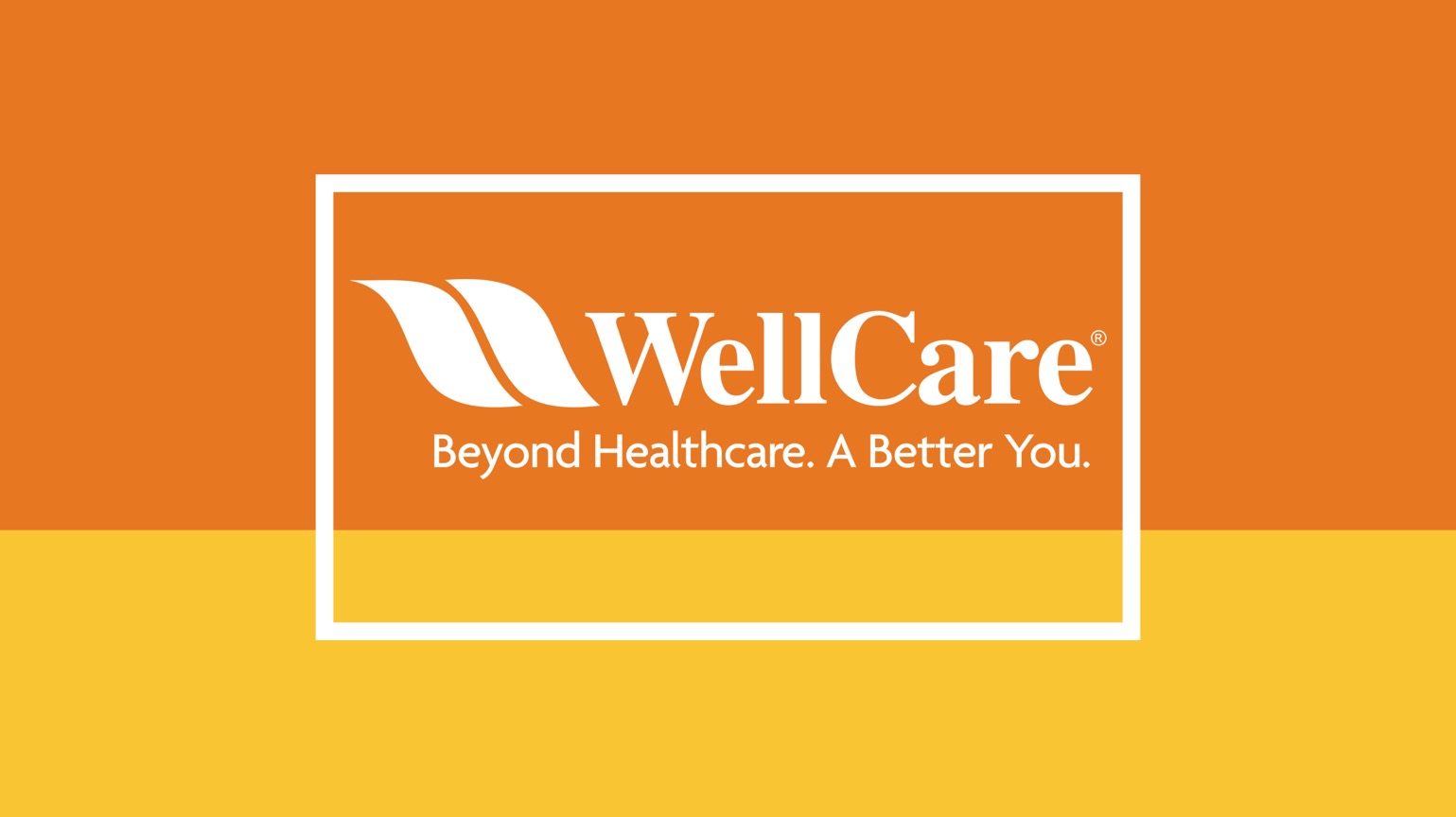 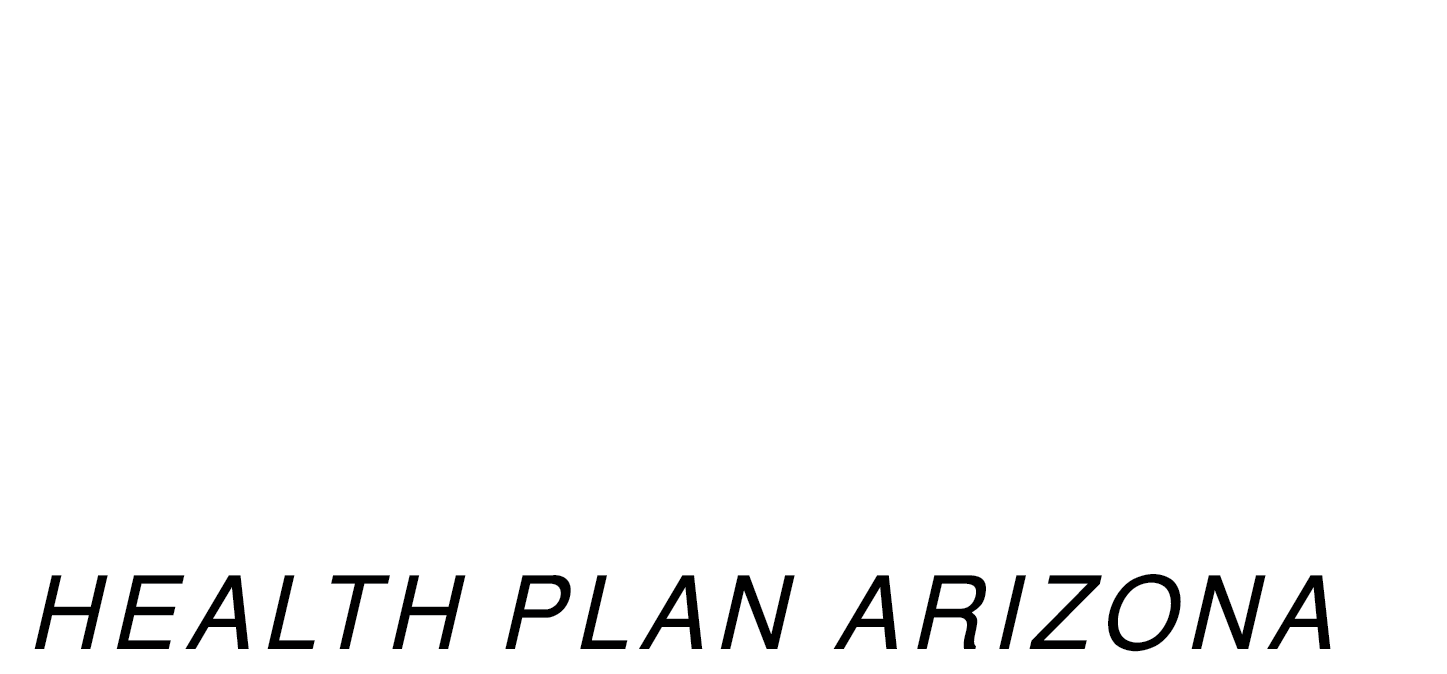 Questions?
Amy Trussell, LCSW
Direct: 1-813-206-2775
amy.trussell@wellcare.com
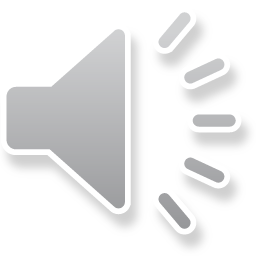 [Speaker Notes: If you are experiencing any barriers to care coordination or have any additional questions, please contact Amy Trussell at the information provided on your screen. Thank you for attending this microlearning on care coordination.]